Русская детская 
литература
На уроках 
русского языка
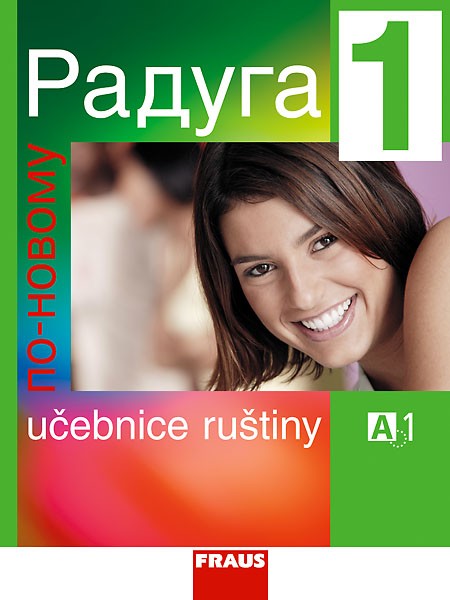 Natálie Elgnerová
481938
Рисунок 1
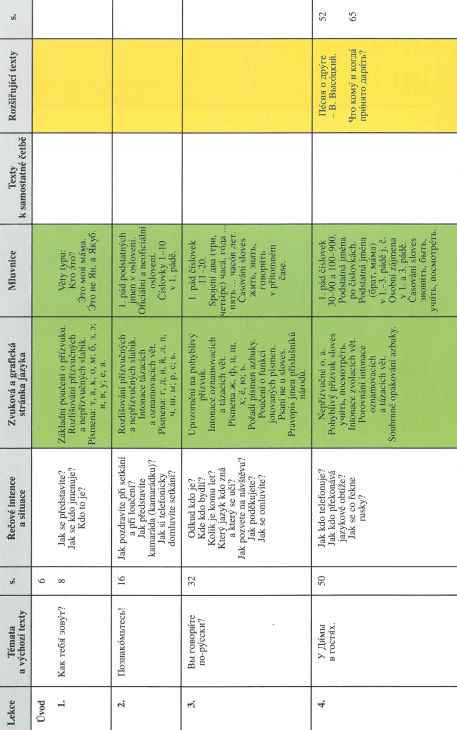 Радуга по-новому
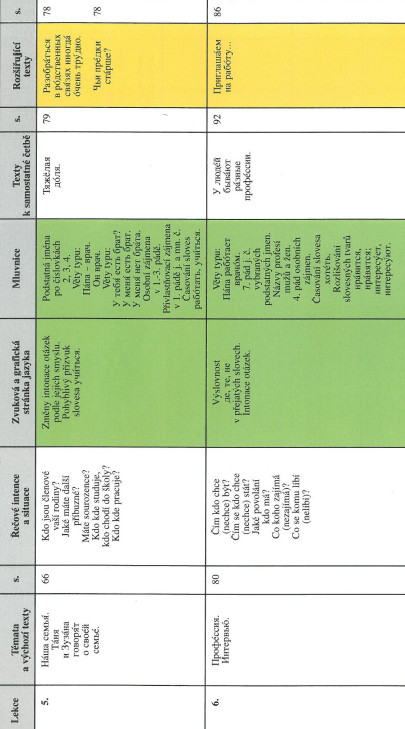 Радуга по-новому
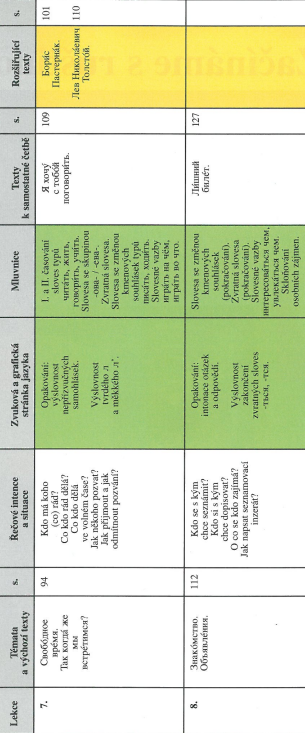 Радуга по-новому
Тема «Как тебя зовут»
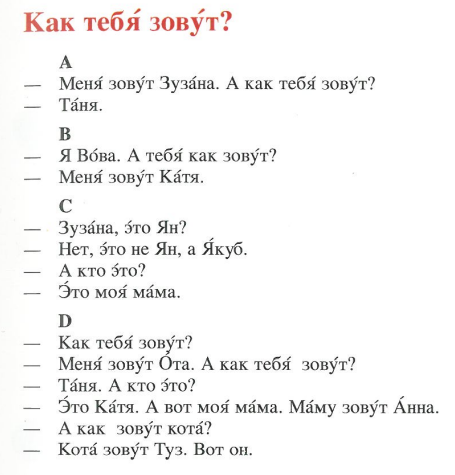 Дополнительный материал
Песня «Как тебя зобут»
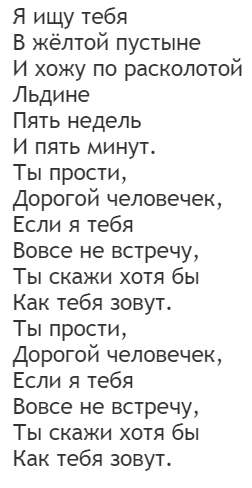 Тема «Познакомьтесь!»
Работа с детским стихотворением.
Учитель вызывает учеников, каждый читает по одному стихе.  
Учитель нарисует на доске две колонки, одну для знакомых слов и вторую для незнакомых.
Ученики пишут слова
	в подходящие колонки.
Вместе с учителем
	переводят незнакомые 
	слова.
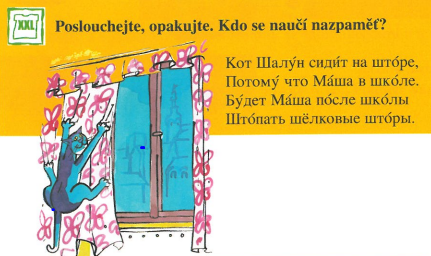 Работа с текстом
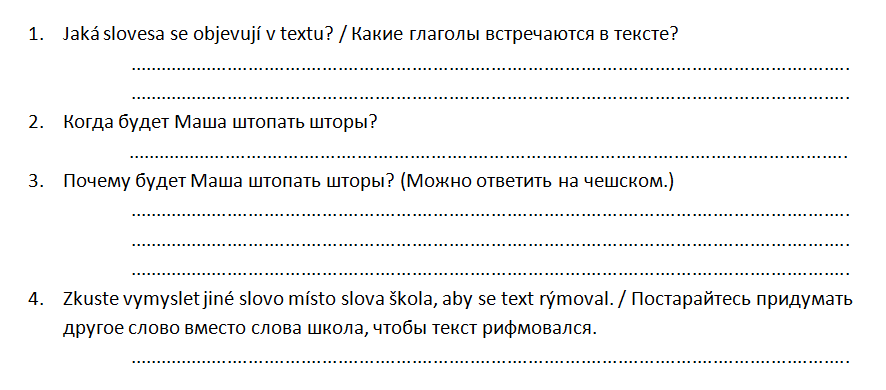 Дополнительный материал
Рассказ Льва Толстого «Котёнок»
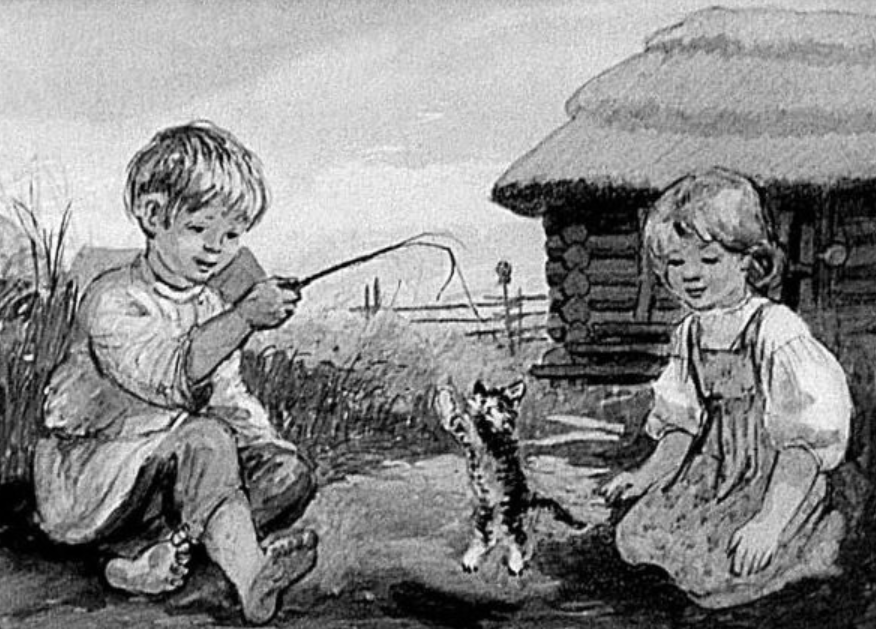 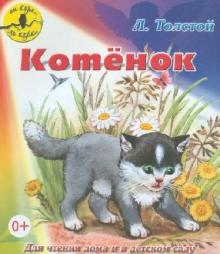 Рисунок 2
Рисунок 3
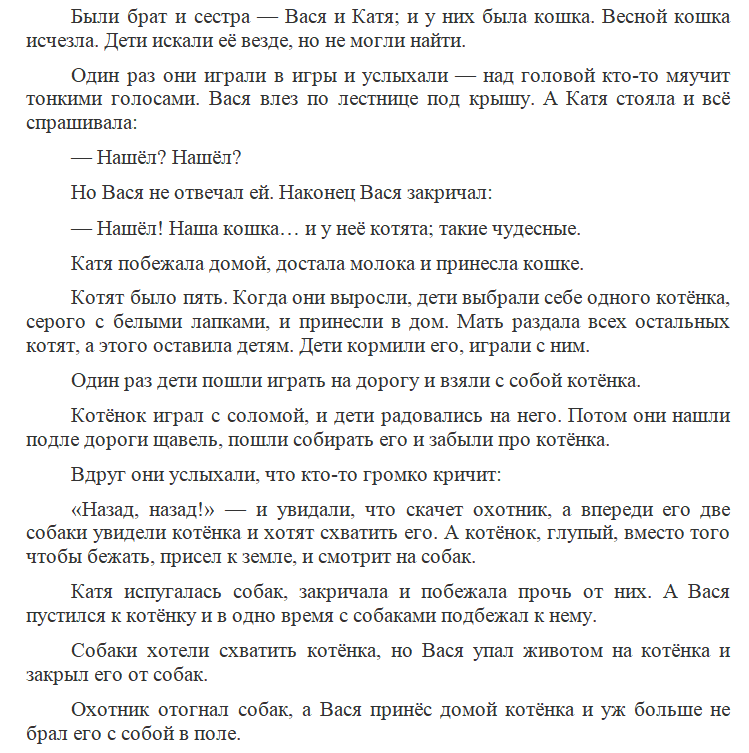 Рисунок
Работа с текстом
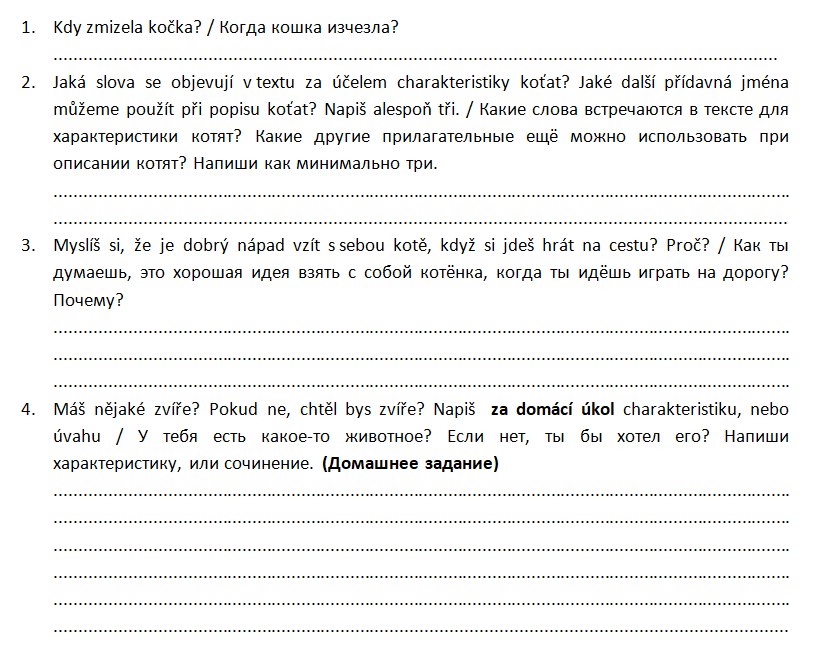 Тема «У Димы в гостях»
По-моему текст настолько сложный для учеников основной школы, что нельзя с ним работать на 
	морфологическом
	уровне. 
Достаточно 
	прослушать
	его, прочитать,
	запеть.
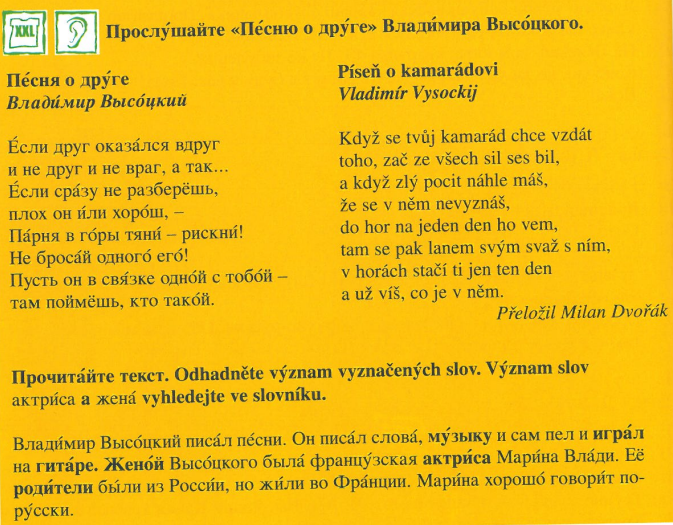 Дополнительный материал
Сказка Георгия Алексеевича Скребицкого «Дружба»
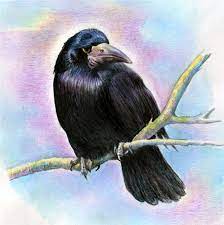 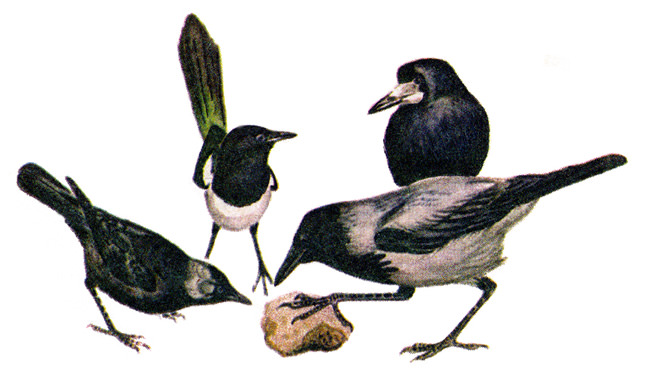 Рисунок 4
Рисунок 5
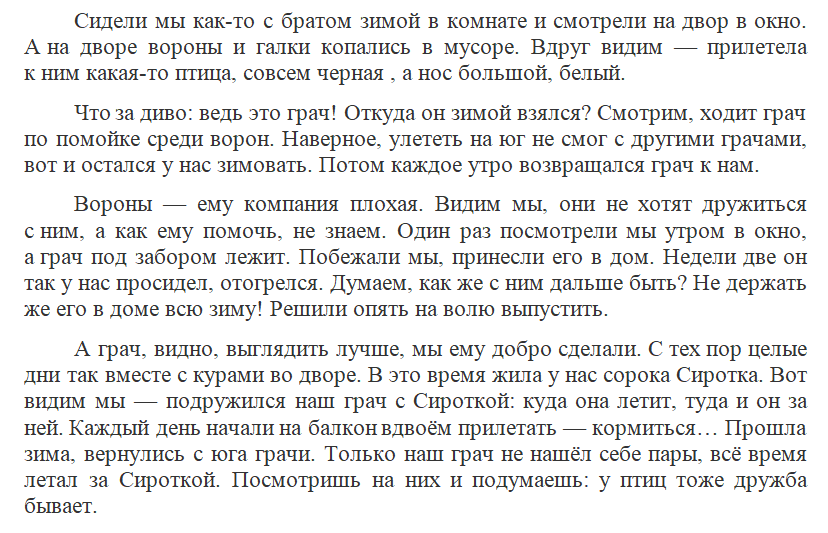 Работа с текстом
Текст является слишком длинным, поэтому надо учитывать, что мы с ним будем работать весь урок, либо два урока.
В нем множество незнакомых слов для учеников основной школы, это лучше составить специальный  словарь для определённой сказки:
	галка = kavka
	грач = havran
	помойка = smetiště 
	забор = plot
Упражнения
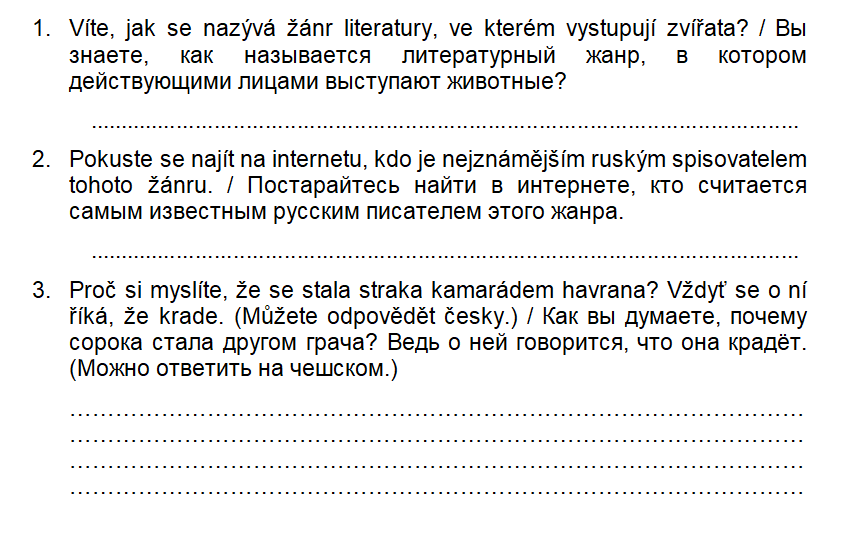 Тема «Вы говорите по-русски?»
Короткие стихотворения, в которых внимание уделяется произношению.
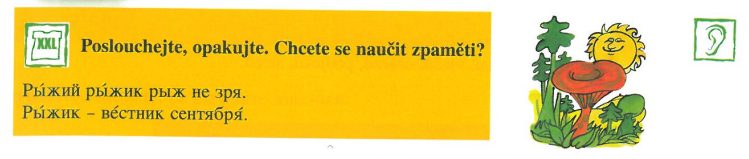 Дополнительный материал
Тема «Наша семья»
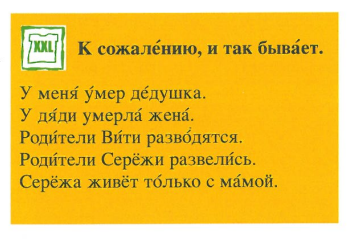 Дополнительный материал
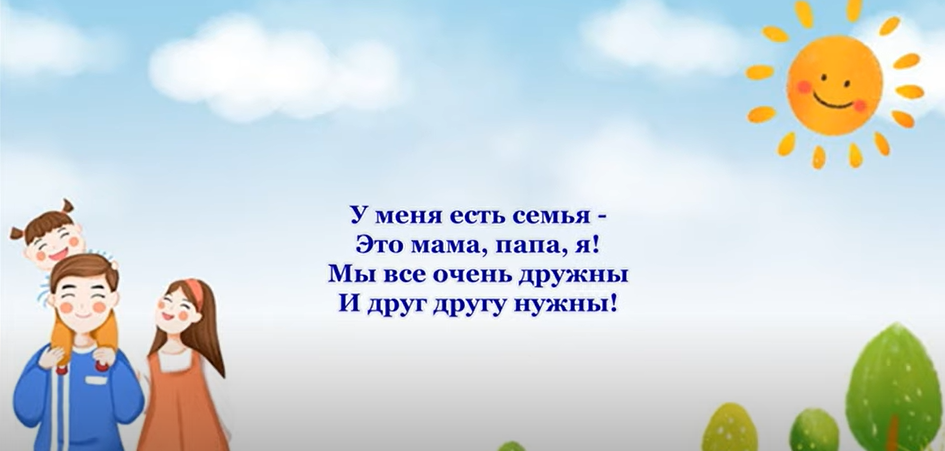 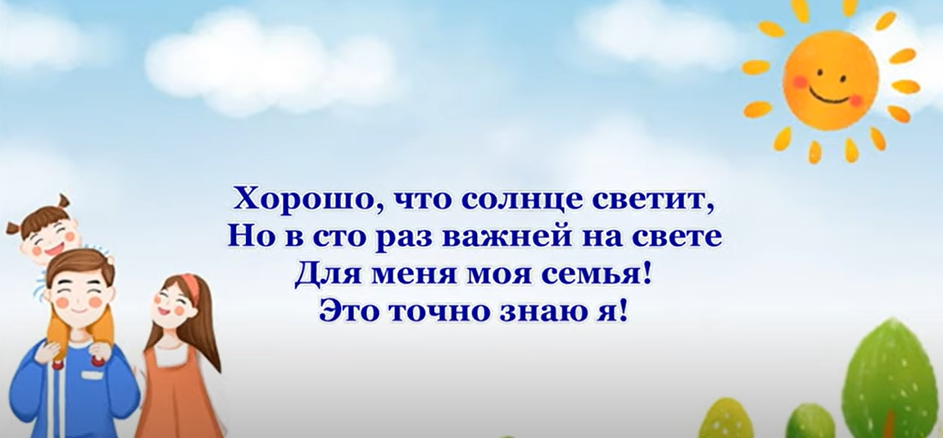 https://www.youtube.com/watch?v=iS7i2Vq69Zo
Тема «Профессия»
Работа с отрывком из книги.
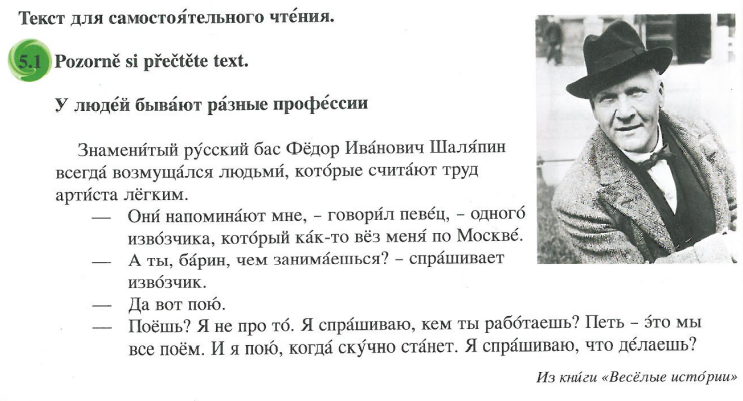 Работа с учебником
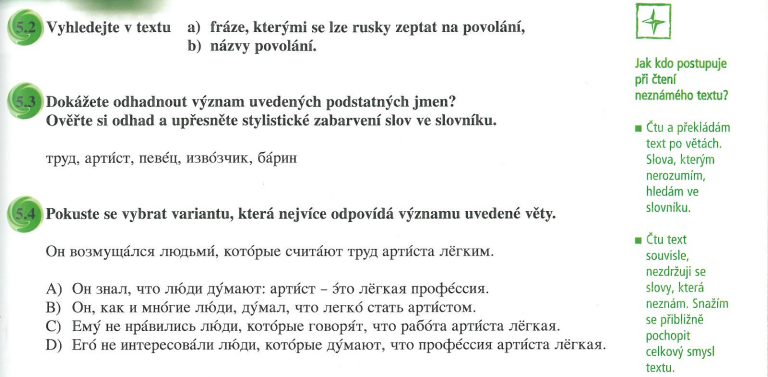 Работа с учебником
В учебнике достаточное множество упражнений к тексту.
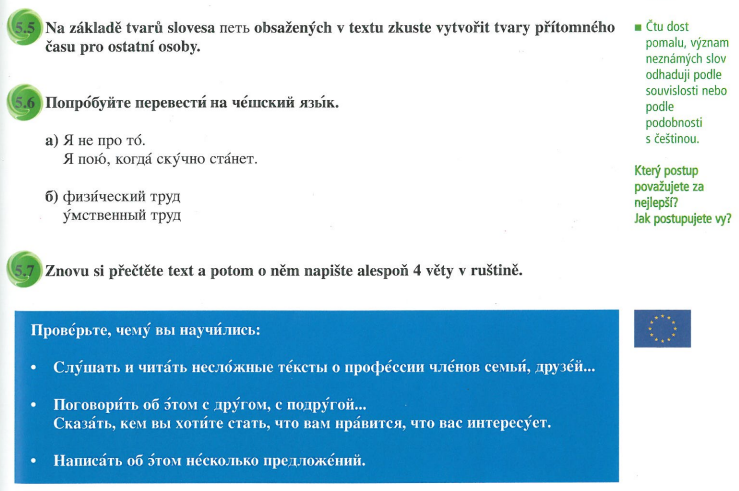 Дополнительный материал
Русская народная сказка «Солдатская шинель»
Словарь незнакомых слов:
	барин = milostpán
	шинель = plášť 
	ругать = nadávat
	обмануть = oklamat
	устать = unavit se
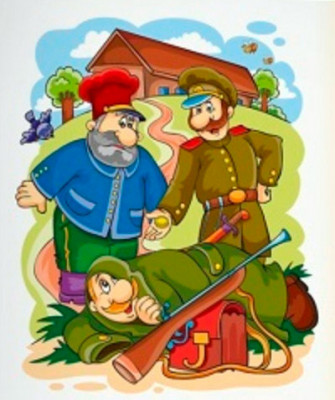 Рисунок 6
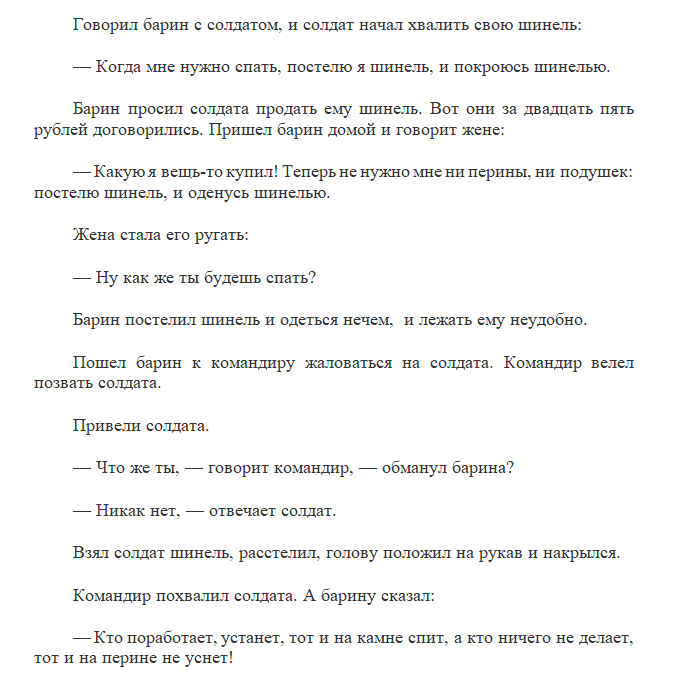 Работа с текстом
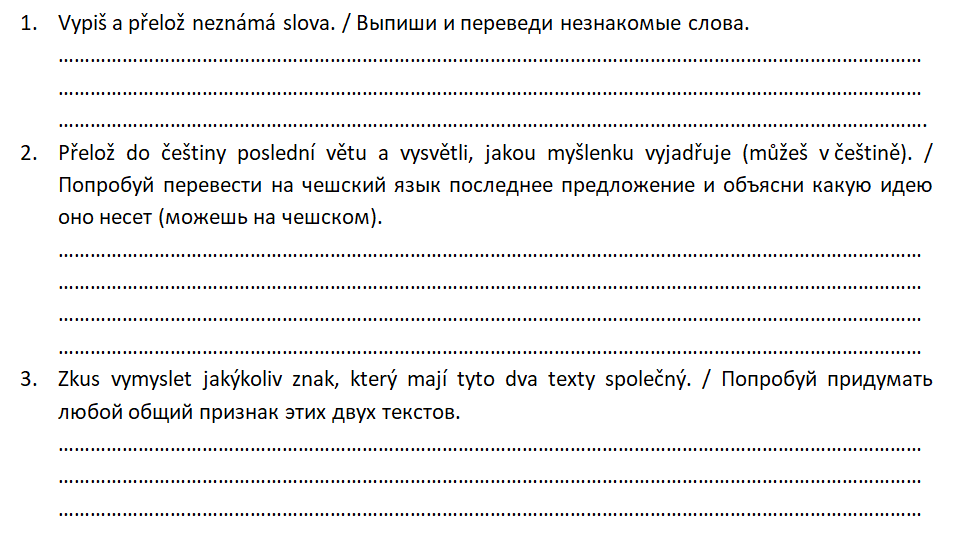 Тема «Свободное время»
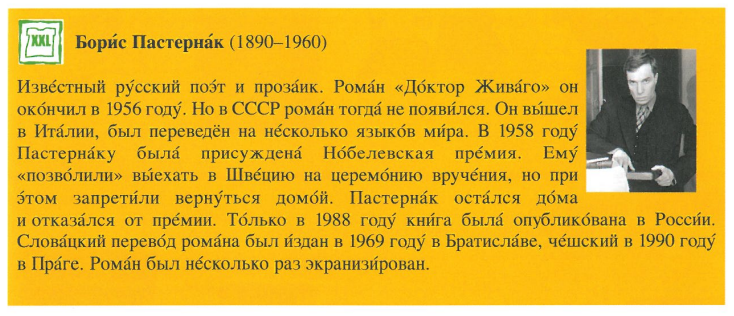 Дополнительный материал
Стихотворение Пушкина «Ты и Вы»
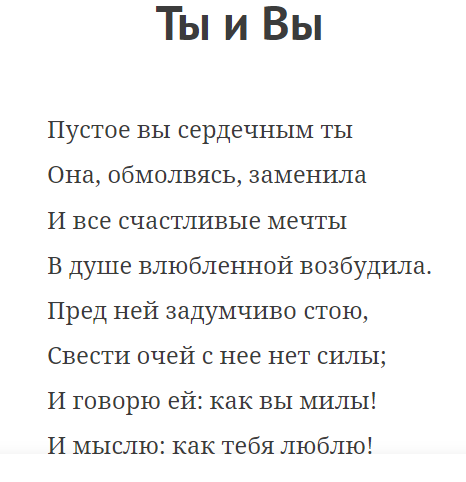 Тема «Знакомство»
Дополнительный материал
По теме «Театр»
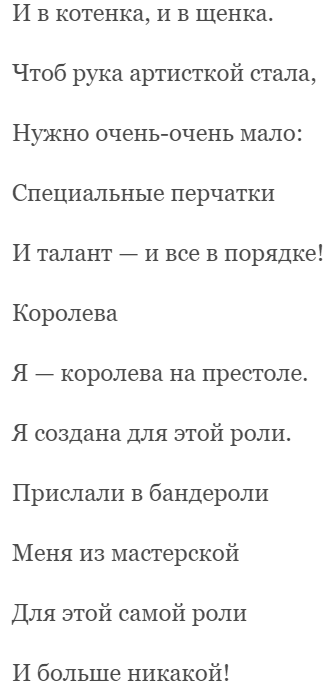 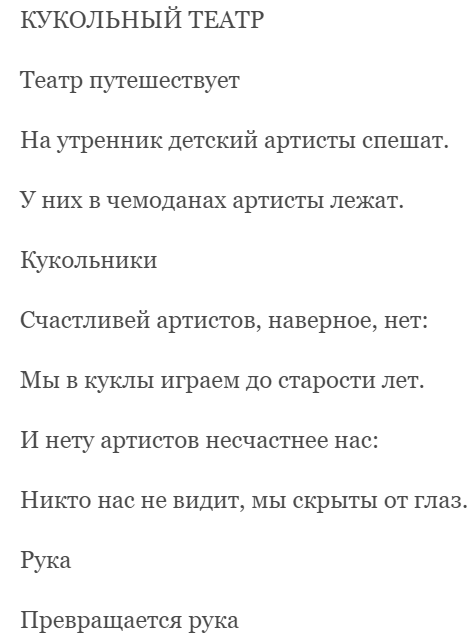 Источники
Jelínek, S., Alexejeva L. F., Hříbková, R., Žofková H. (2007). РАДУГА ПО-ПОВОМУ 1 učebnice ruštiny. Fraus.
Рисунок 1: https://www.knihydobrovsky.cz/ucebnice/raduga-po-novomu-1-ucebnice-79916 
Рисунок 2: https://www.labirint.ru/books/382378/ 
Рисунок 3: https://russkaja-skazka.ru/kotyonok/ 
Рисунок 4: https://facenewss.ru/bez-rubriki/rasskaz-georgii-skrebickii-dryjba 
Рисунок 5: https://kievka-shkola2.ru/literatura/rasskaz-georgij-skrebitskij-druzhba.html 
Рисунок 6: https://nl.pinterest.com/pin/297730225370594195/?amp_client_id=CLIENT_ID(_)&mweb_unauth_id={{default.session}}&amp_url=https%3A%2F%2Fnl.pinterest.com%2Famp%2Fpin%2F297730225370594195%2F&from_amp_pin_page=true